Demografie Srbska
JSB061 Současné Srbsko
#4
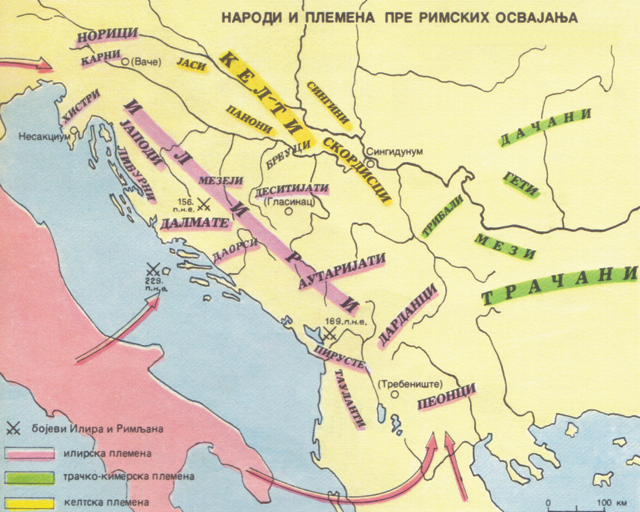 Antické osídlení
Indoevropané:
Ilyrové
Thrákové
Keltové
Římané
Řekové

Náboženství: pohanská, později křesťansví
Středověk
Indoevropané:
—Germáni (Gótové, Langobardi)
—Slované
—Řekové
—Vlaši (románské obyvatelstvo), Rumuni
Turkické kmeny:
—Hunové, Avaři, Bulhaři, později Turci
Maďaři

Postupná christianizace Balkánu (východní tj. ortodoxní, méně katolické)
Moderní srbsko – demografický vývoj
1884
Srbové: 1 700 000
Rumuni: 150 000
Cikáni: 34 000
Bulhaři: 7 000
Němci: 4 800
Židé 4 200
Pravoslavní: 1 900 000
Mohamedáni (muslimové): 15 000
Katolíci: 8 000
Mojžišova víra (židé): 4 200
Protestanti: 800
20. stol. – etnický vývoj
Počet obyvatel Srbska
Sčítání obyvatel 2011: 7 250 000
World Factbook (7/2020): 7 012 000
Projekce Srbského statistického úřadu
2020: 6 950 000
2030: 6 815 000
2040: 6 830 000
Etnické složení obyvatelstva
2011:
Srbové 	83,3 %
Maďaři	3,5 %
Romové	2 %
Bosňáci	2 %
Chorvati	0,8 %
Slováci	0,7 %

Procenta jsou nepřesná kvůli albánskému bojkotu sčítání obyvatelstva.

2011 ČR: 
Národnost česká: 64 %, moravská 5 %
25 % obyvatelstva neodpovědělo
Náboženství
2011:
Věřící		95 %

Pravoslaví	85 %
Katolíci		5 %
Muslimové	3 %
Protestanti	1 %

Srov. ČR (	2011)
Věřící		44 %
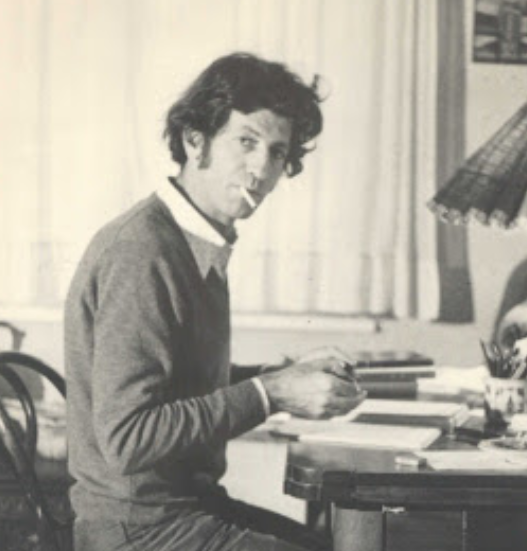 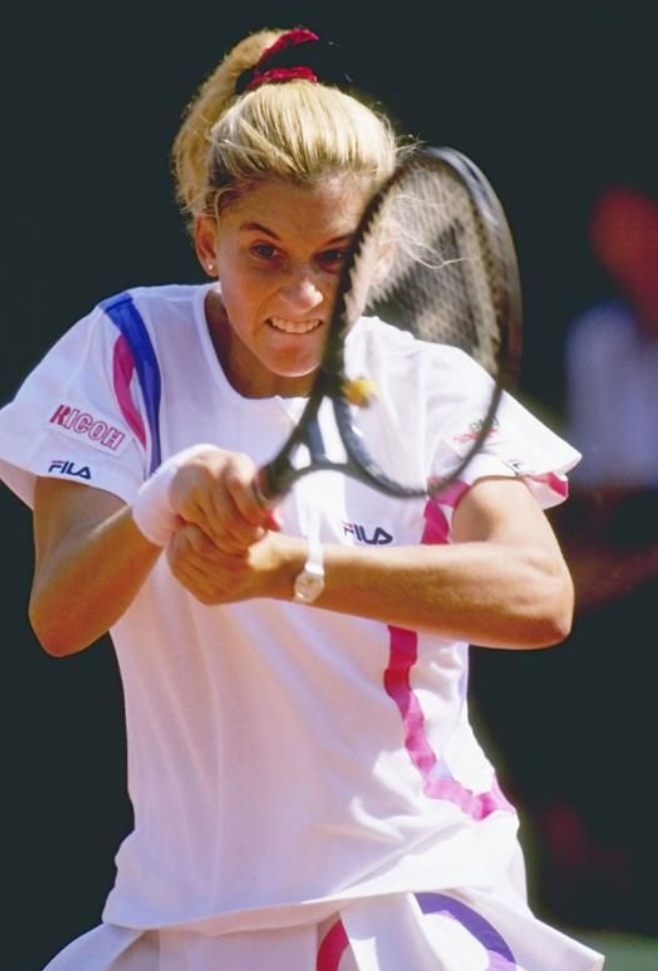 Maďaři (253 tis.)
V oblasti od 10. stol.
19. stol. ústřední národní živel
Násilná i přirozená hungarizace obyvatelstva
Příjmení typu Jankovics, Kovács
KSHS: Stěhování do Maďarska
WW2: Vojvodina součástí Maďarska
SFRJ: čilý národnostní život
90‘s: protimaďarské akce srbských nacionalistů
Politika: Svaz vojvodinských Maďarů (Vajdasági Magyar Szövetség)
Média: Magyar szó (deník), Családi kör, Hét nap (týdeníky)
Kultura: Maďarské národní divadlo (Subotica)
Osobnosti: Mónika Szeles, Danilo Kiš
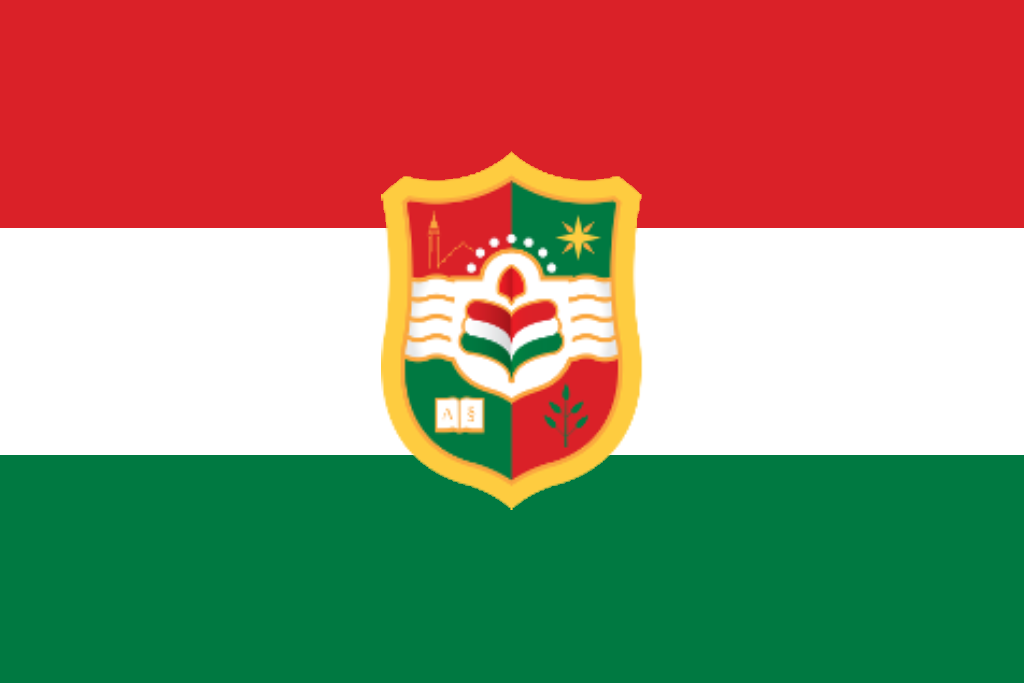 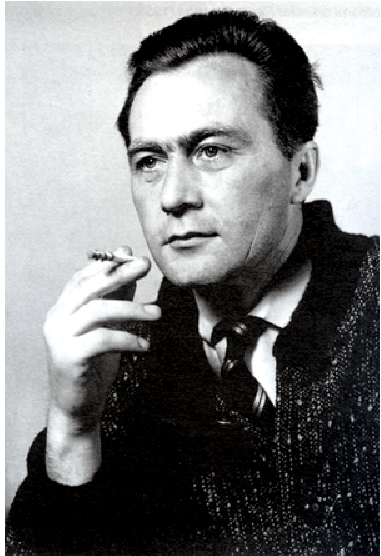 Chorvati (58 tis.)
2 etnické skupiny: Bunjevci a Šokci
Přistěhovalecké vlny:
Nejstarší: Šokci
Středověk: Bunjevci (z centrální Bosny)
SFRJ: Dalmatští Chorvaté

„dvojí“ identita v R-U (národně: Chorvaté, politicky: Maďaři)
KSHS: kulturní rozkvět, vznik bunjevské nár. koncepce
WW2: častá kolaborace s Ustašovci, též odchod do odboje či pasivita
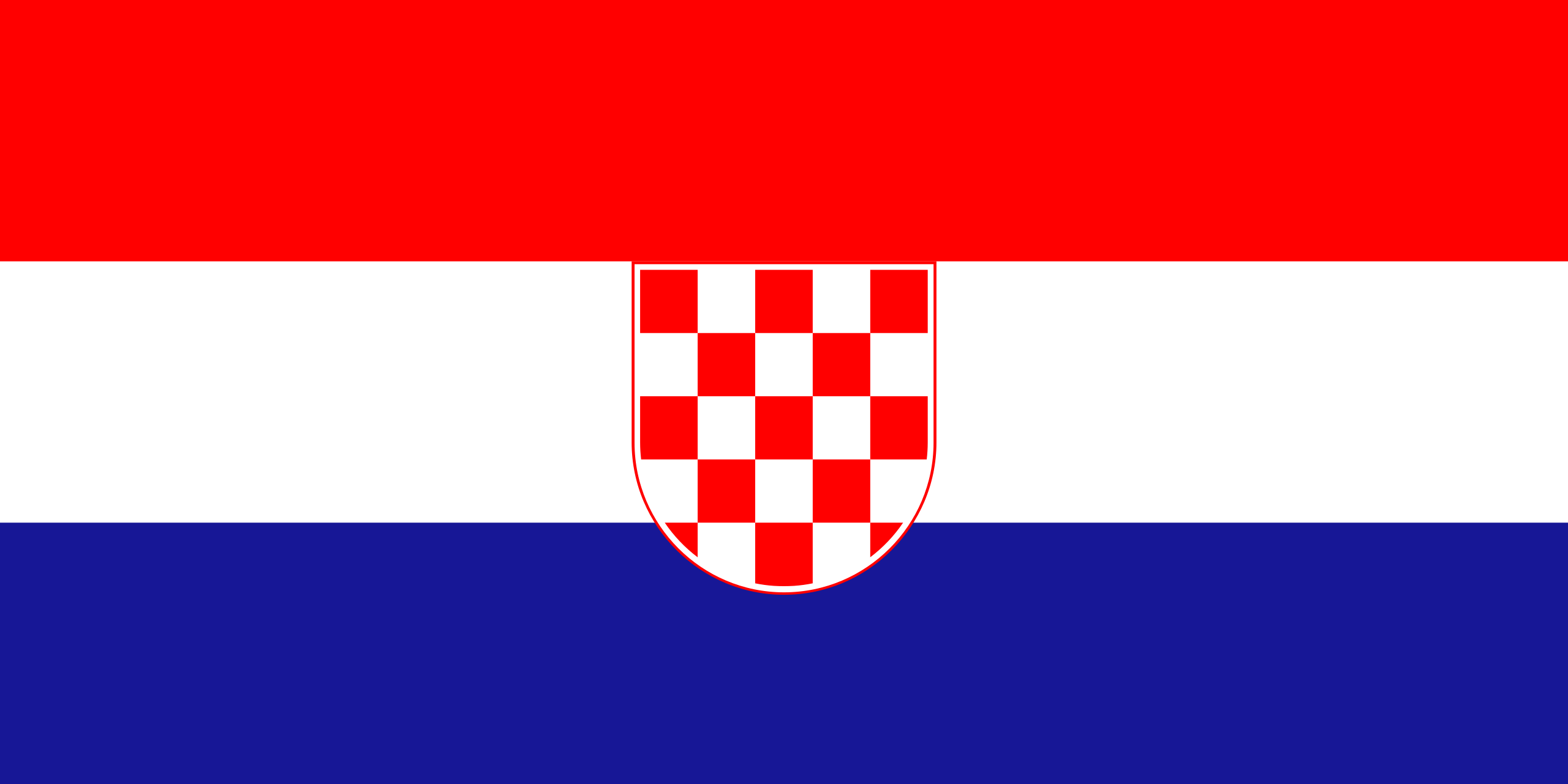 Politika: Demokratický svaz vojvodinských Chorvatů
Média: Hrvatska riječ, Kužiš?!, Bačko klasje
Kultura: Sokačko veče, Hrckov maskenbal
Osobnosti: Antun Šoljan
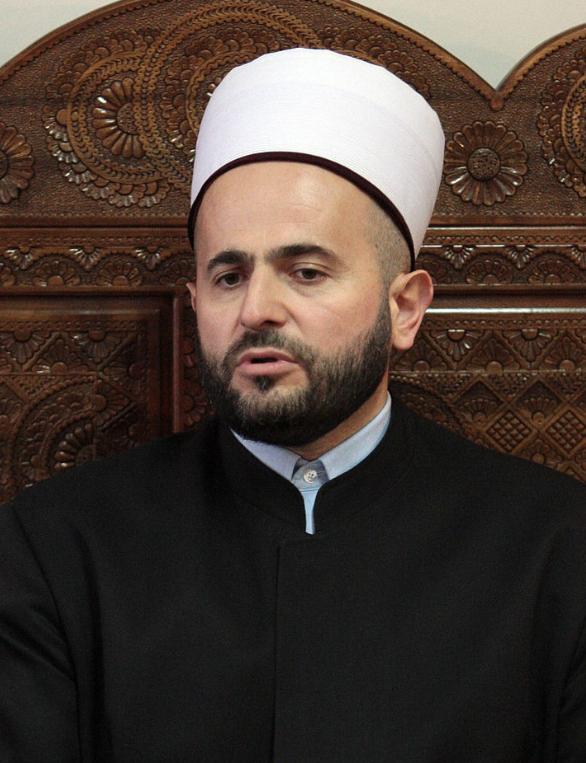 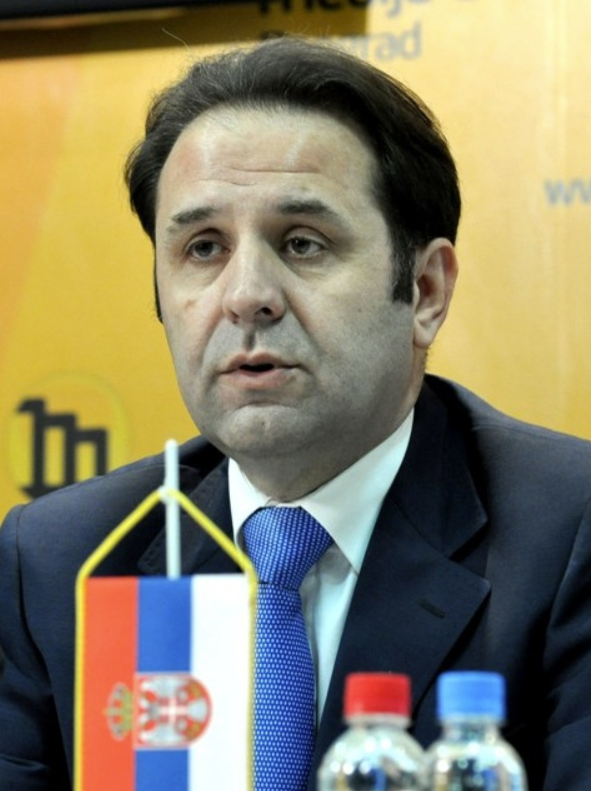 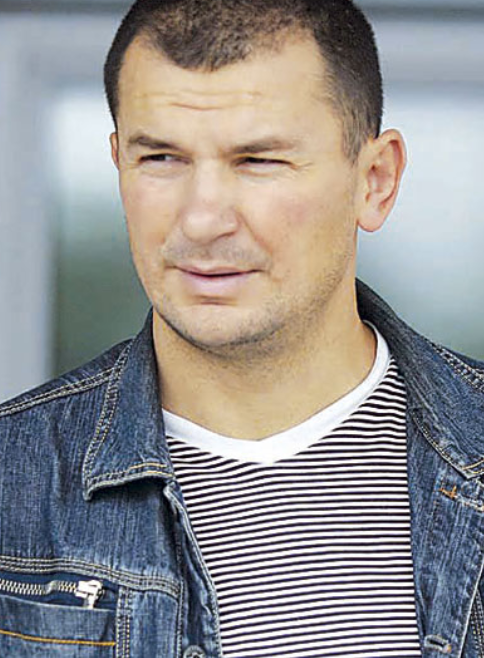 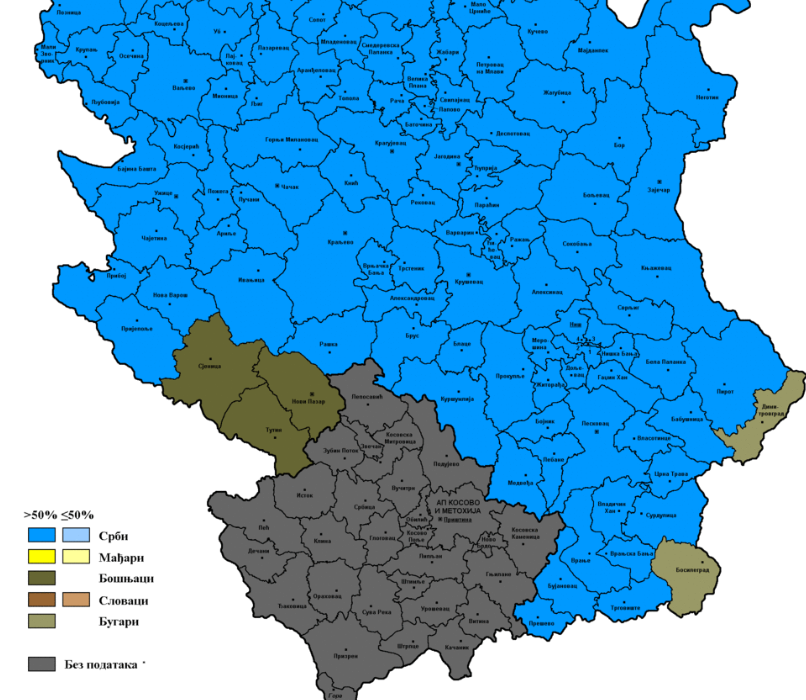 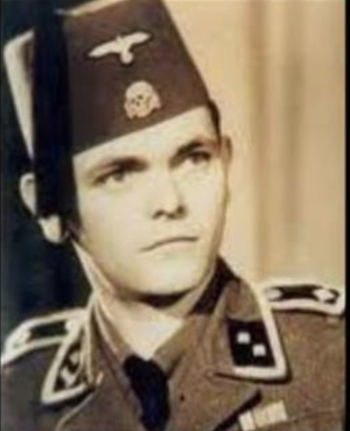 Bosňáci (145 tis.)
Autochtonní evropští muslimové (Slované)
Příchod v 17. stol. z Černé Hory, i ze severu, po roce 1908 z Bosny
WW2: Kolaborace s NDH (Handžar divize), odchod k partyzánům
Národní uznání až za SFRJ (1974: Muslimové, později Bosňáci)

Těžké demografické ztráty během války v 90. letech
Masakr 8 000 Bosňáků ve Srebrenici (1995) prohlášen genocidou.

Sandžačtí muslimové přijímají bosňáckou identitu až od 90. let.
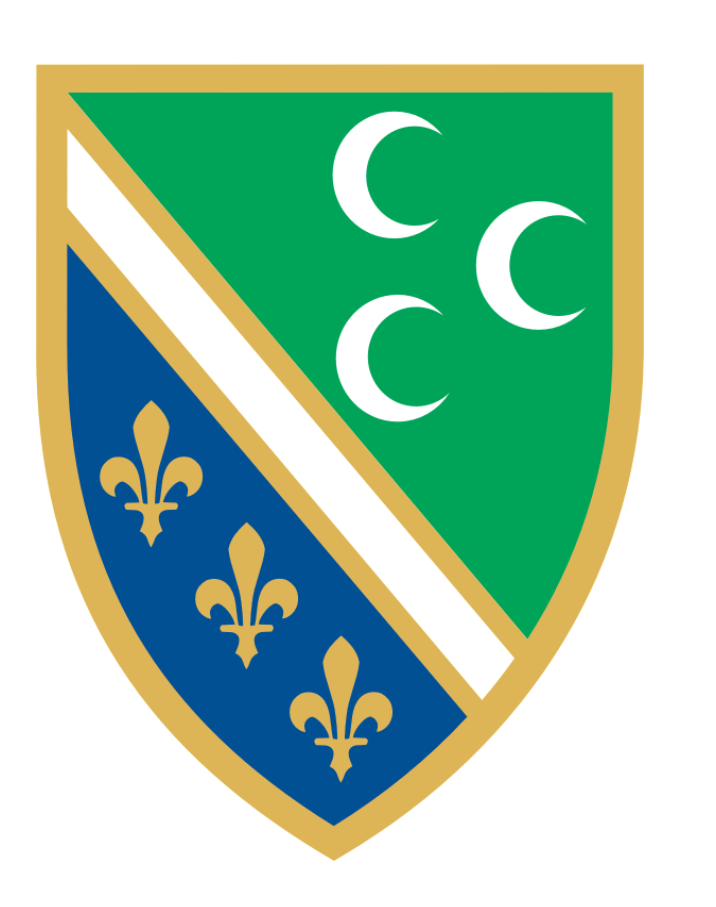 Politika: Strana demokratické akce Sandžaku
Média: Sandžačke novine
Osobnosti: Muamer Zukorlić, Rasim Ljajić, Enes Halilović
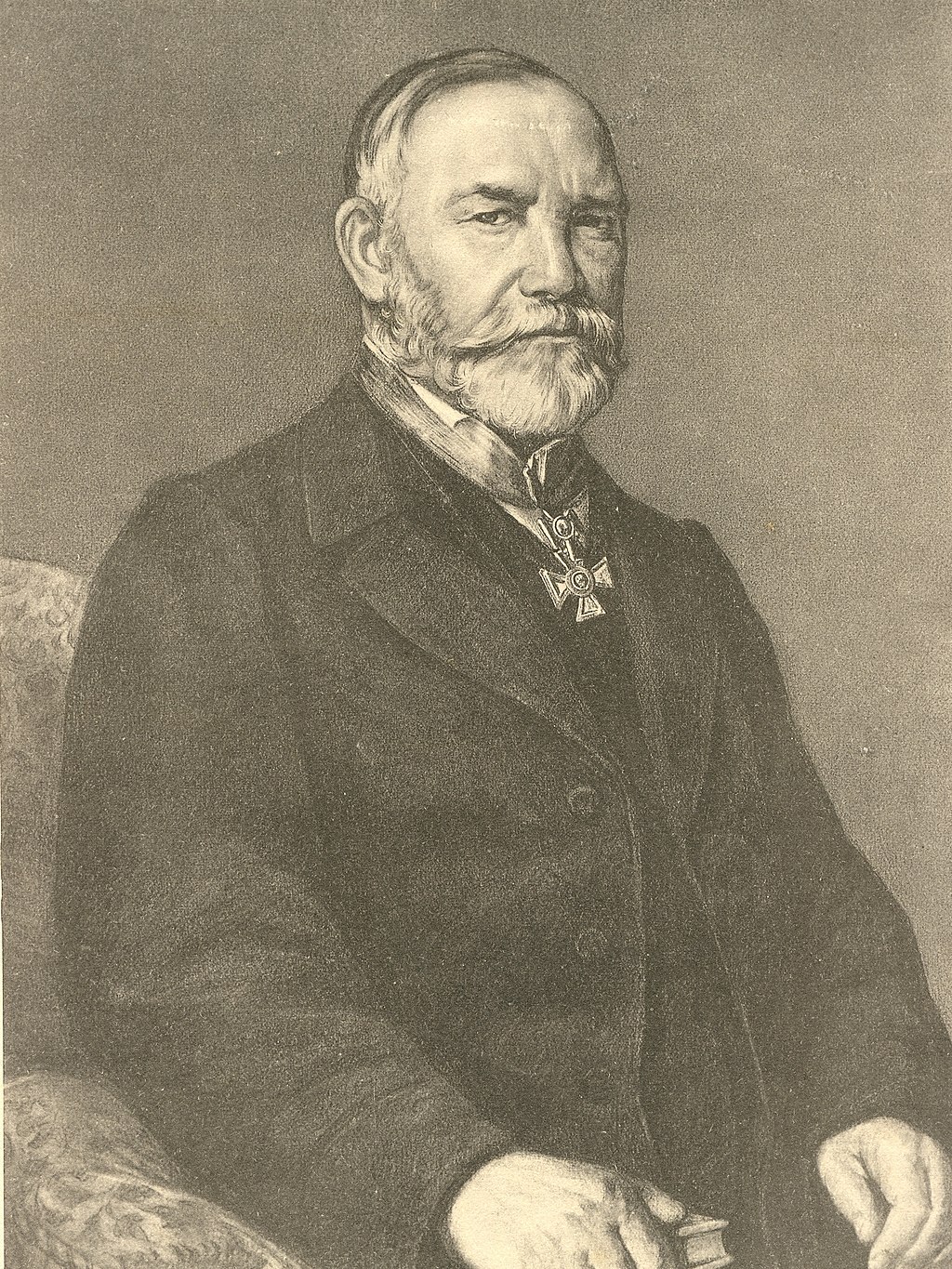 Slováci (53 tis.)
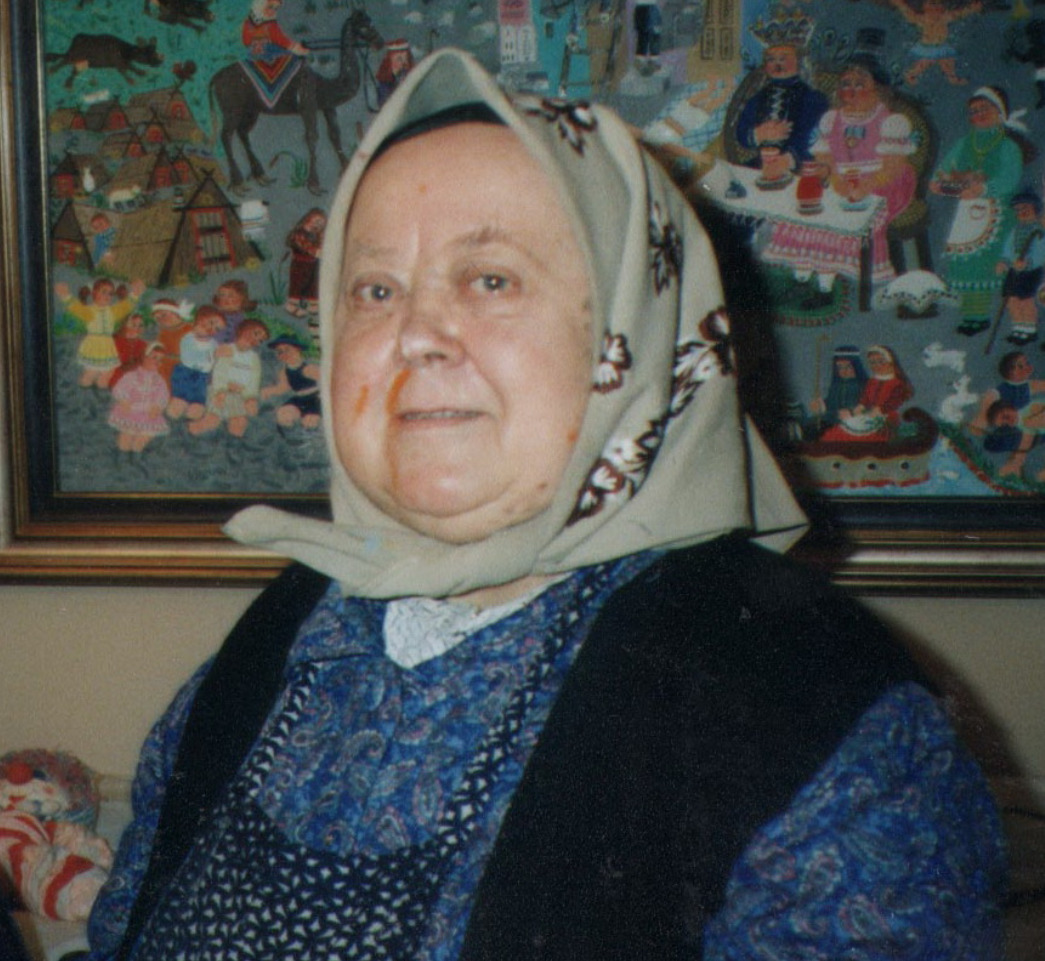 Kulturní centra: 
Bački Petrovac (Báčský Petrovec), Kovačica

Příchod v 18. stol.
Částečně asimilováni maďarským živlem

Portál: www.slovackizavod.org.rs

Osobnosti: Janko Šafarík, Zuzana Chalupová
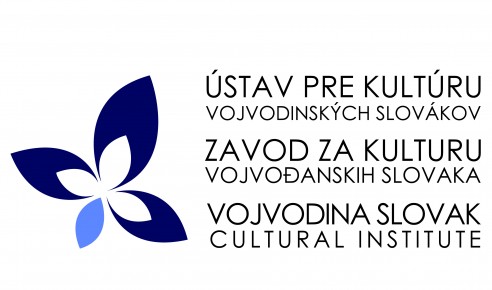 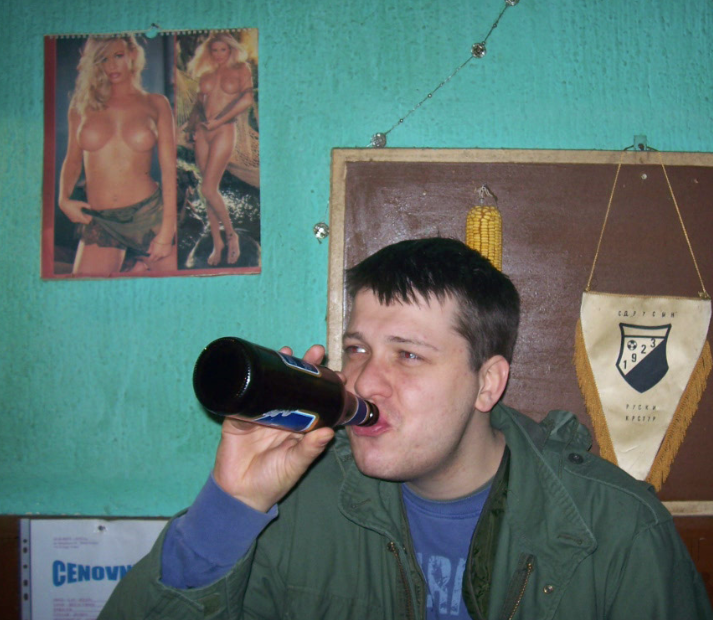 Rusíni (15 tis.)
Centrum: Ruski Krstur (Kerestur)

Média: Ruske slovo

Osobnosti: Ivan Medeši
Rumuni a Aromuni (Cincaři)
Rumuni (30 tis.), časopis Libertatea

Aromuni (Cincaři, asi 2 tis.)
Srbsky též nepřesně „Vlasi“ (Vlaši)
Neměli státní ambice, kulturu udržují jazykem a zvyky

Osobnosti: Miki Manojlović, Nikola Kojo, Toše Proeski, Simona Halep(ová), Gheorghe Haji
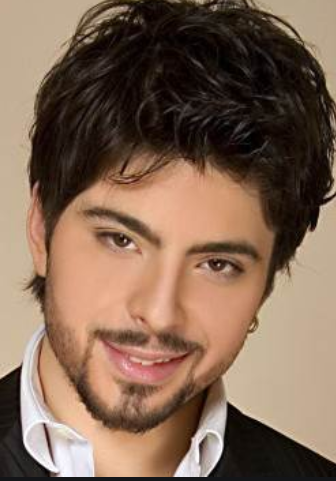 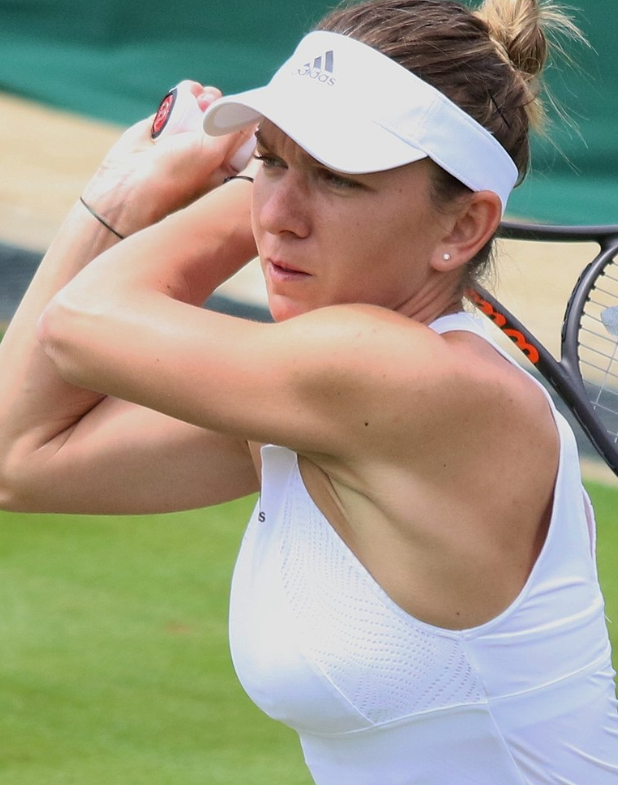 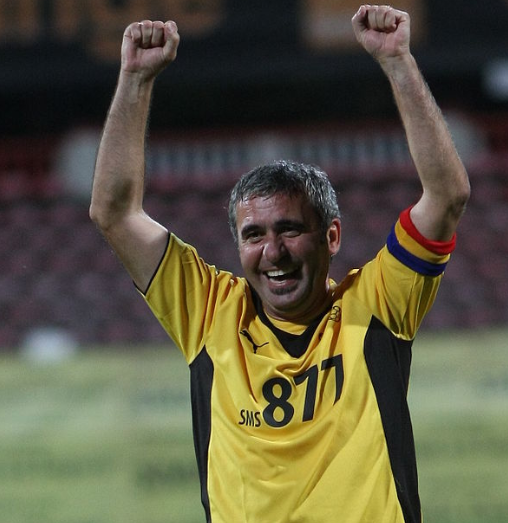 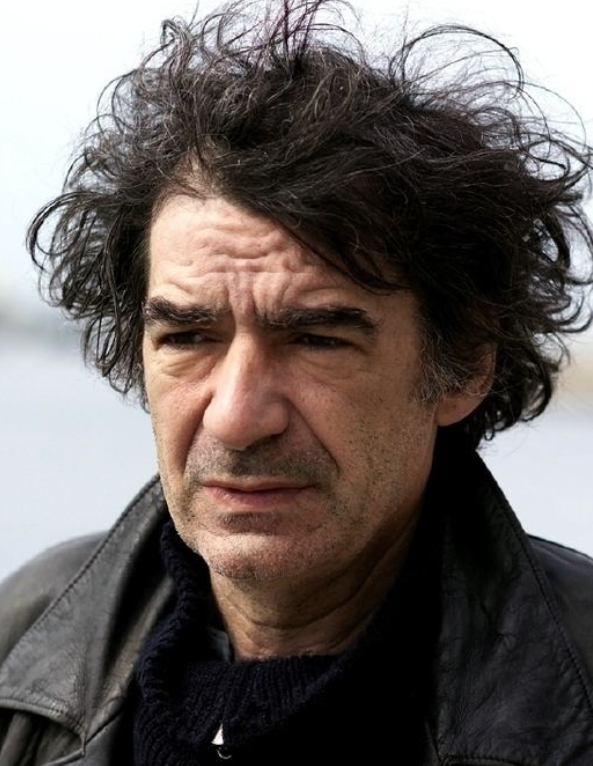 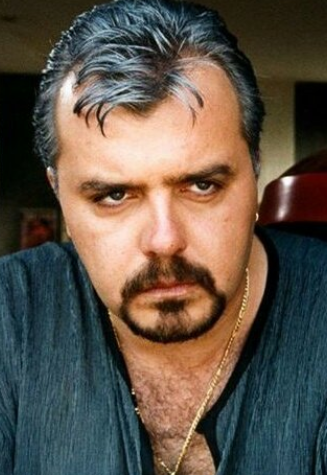 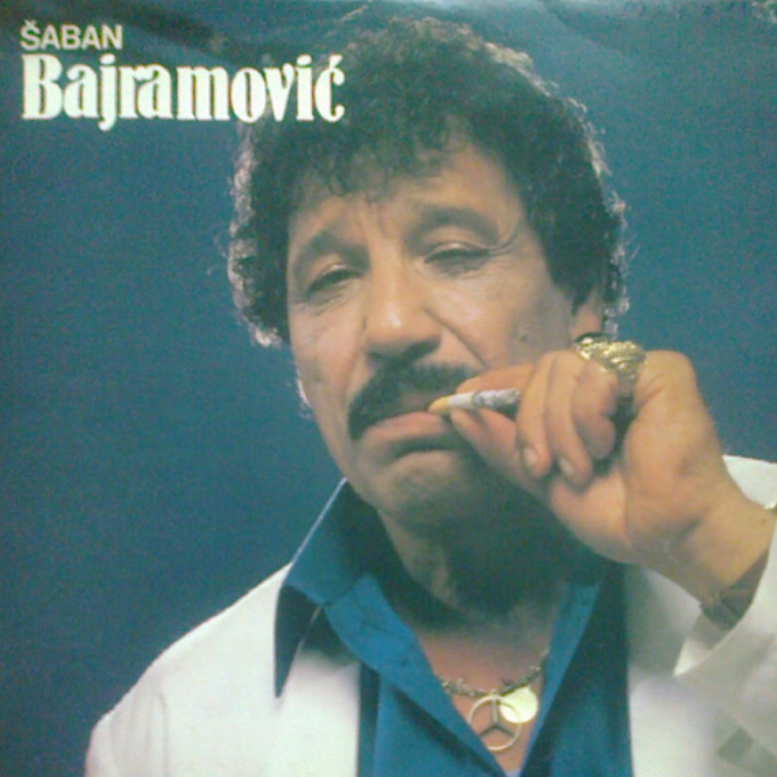 Romové (150 tis.)
4 skupiny Romů v Srbsku
Turečtí Romové (z jihu, mluví turecky, převážně pravoslavní)
Beli Cigani – turečtí muslimští Romové
Němečtí Romové – z Banátu
Karavlaši – nejrozšířenější, z Rumunska, většinou pravoslavní
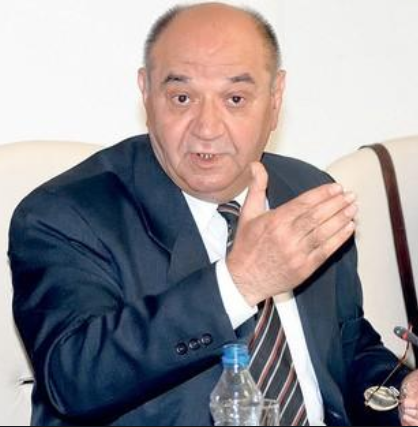 Osobnosti:

Šaban Bajramović, Rajko Đurić
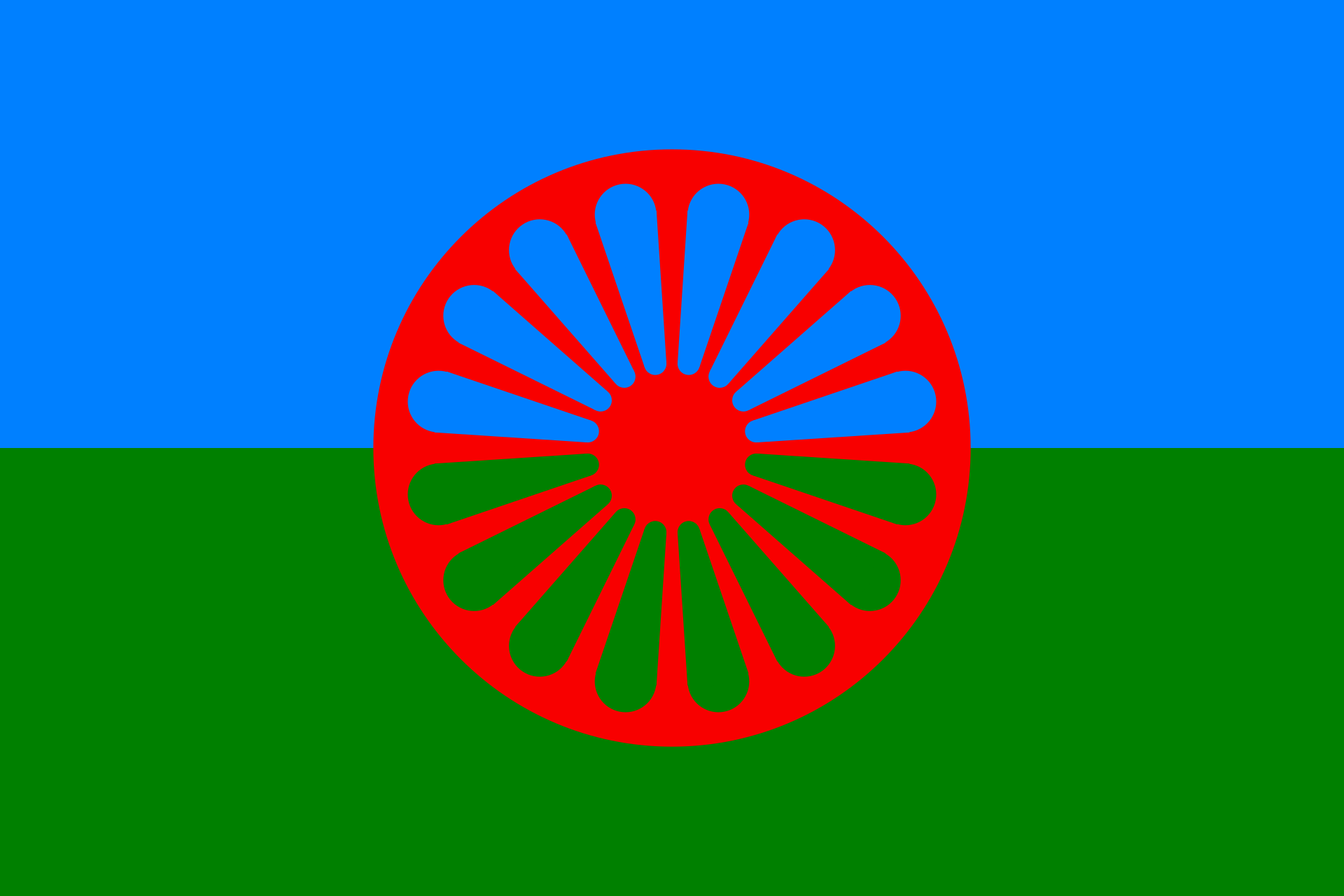 Češi (1 824)
Bela Crkva, Češko Selo

Portál: https://www.savetceha.rs/

Osobnosti: František Alexandr Zach
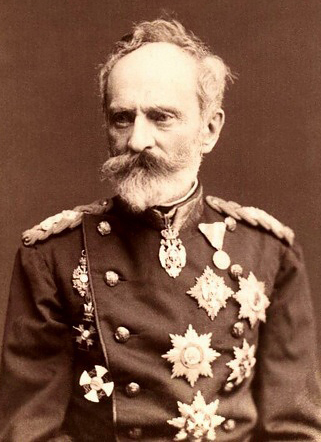